How Danny Taught Me About Leverage
Jim Mitchell(aka Danny’s Manager)
The Scenario
I had heard about Danny for years as a wild and crazy guy
2001: I finally met him at Sun
He was a researcher in Sun Labs
I was then VP of Sun Labs
We were both pilots (although I am the sane one)
2002: Danny talked me into having Sun apply for DARPA HPCS contract (something about optics & computers)
2003: I stepped aside from running labs to become PI of DARPA HPCS program at Sun
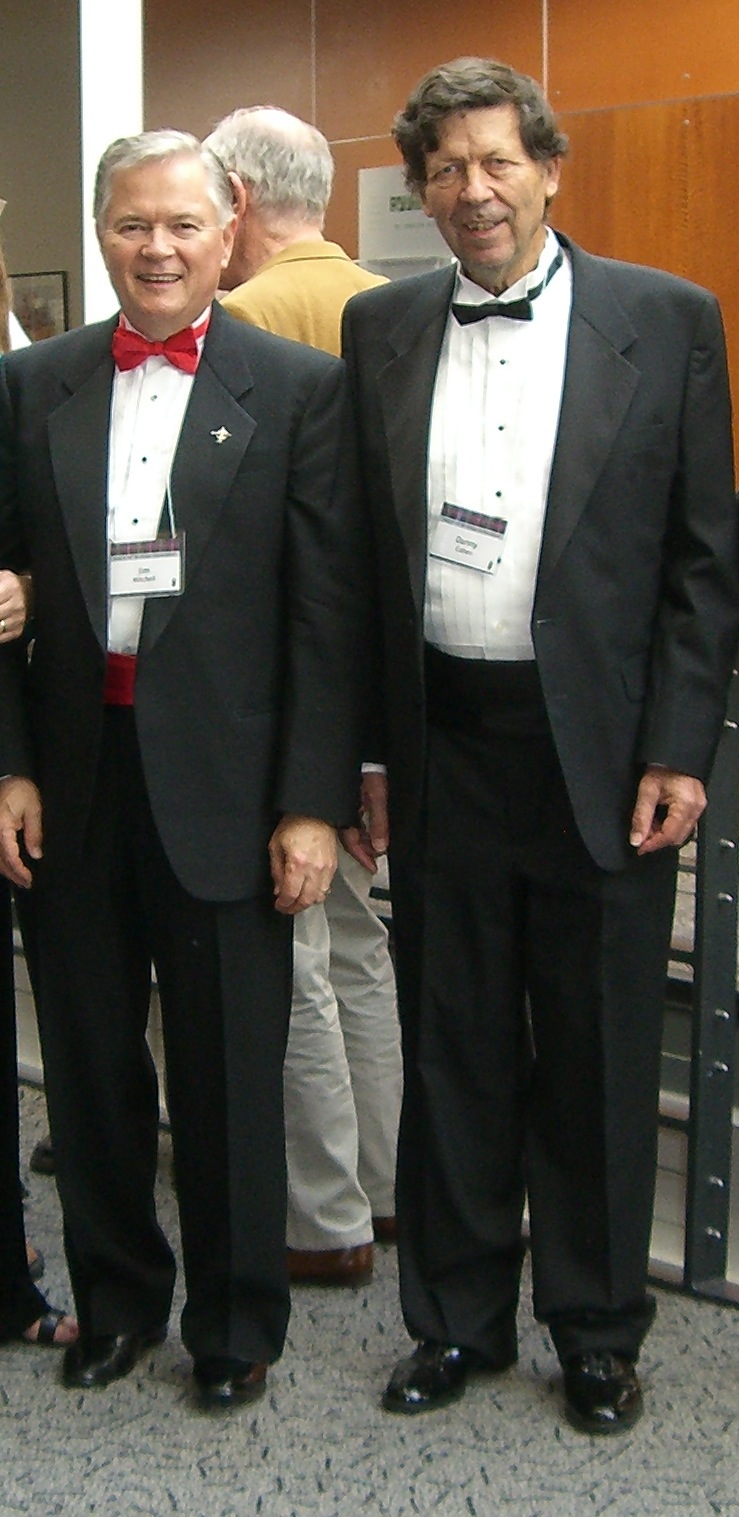 2008I talked Danny into coming to a Computer History Museum event that required a tuxedo
The Plot Continues
2008: Danny says computers need to use optics for interconnects
Sun awarded DARPA contract for UNIC program in silicon photonics
Danny talks me into managing the program
I am still doing this as well as microelectronics packaging and chip interconnects
This is mostly Danny’s doing
2010Jim talks Danny into a tuxedo for the second time at another Computer History Museum event
The Lesson of Leverage
Danny talked me into spending 12 years pursuing interconnects and optics
I talked Danny into a tuxedo two evenings that included free food and entertainment
Who is better at leveraging others?
The question of nature versus nurture